Adjectives
Introduction to Greek
By Stephen Curto
For Intro to Greek
Oct 2, 2016
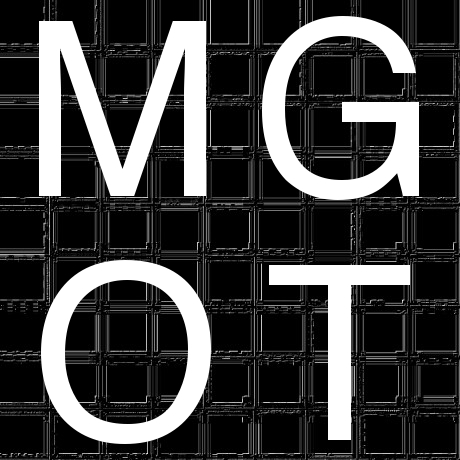 Outline
Review
Adjectives in English
Adjectives in Greek
Form
Functions and Translation
Review
Preposition meaning changes based on the object case.
The “translation word” drops out of Gen. and Dat. 
E.g. ὁ λογος του θεου. = The word of God. OR God’s word.
		  ὁ λογος ἀπο θεου. = The word from God.
Translate the entire prepositional phrase as a chunk
Review
Review
Homework – Exercise #8
Adjectives in English
Adjectives: words that modify nouns (or pronouns).
Ways they work (function): 
Attributive (Describe or Qualify)
e.g. “The black bag.”    “She learned modern Greek.”   “The good man.”
Substantival (Act as a Noun)
e.g. “The good, the bad, the ugly.”    “Out with the old in with the new.”
Predicate (“Is” Adjectives)
e.g. “God is good.”    “I’m blue.”    “He was stupid, but now he’s smart.”
Determined by (1) word order (2) article use (3) context
Adjectives in Greek
Form
You already know most adjective endings, they match the noun and article endings. 
An adjective must be able to match case, number, and gender with any noun it modifies. 
Therefore…
Adjectives in Greek
Form
Adjectives in Greek
Function
Same functions as in English
Match the noun in Case, Number, and Gender
determined by (1) word order (2) article use (3) context
Ways they work (function):
Attributive (Describe or Qualify)
[Article] [Adjective] [Noun]
[Article] [Adjective] [Article] [Noun]
[Article] [Noun] [Article] [Adjective]
Adjectives in Greek
Function
Same functions as in English
Match the noun in Case, Number, and Gender
determined by (1) word order (2) article use (3) context
Ways they work (function):
Attributive (Describe or Qualify)
ὁ ἀγαθος ἀνθρωπος            <- adjective is “trapped”
[Article] [Adjective] [Article] [Noun]
[Article] [Noun] [Article] [Adjective]
Adjectives in Greek
Function
Same functions as in English
Match the noun in Case, Number, and Gender
determined by (1) word order (2) article use (3) context
Ways they work (function):
Attributive (Describe or Qualify)
ὁ ἀγαθος ἀνθρωπος
ὁ ἀγαθος ὁ ἀνθρωπος
[Article] [Noun] [Article] [Adjective]
Adjectives in Greek
Function
Same functions as in English
Match the noun in Case, Number, and Gender
determined by (1) word order (2) article use (3) context
Ways they work (function):
Attributive (Describe or Qualify)
ὁ ἀγαθος ἀνθρωπος
ὁ ἀγαθος ὁ ἀνθρωπος
ὁ ἀνθρωπος ὁ ἀγαθος
Adjectives in Greek
Function
Same functions as in English
Match the noun in Case, Number, and Gender
determined by (1) word order (2) article use (3) context
Ways they work (function):
Attributive (Describe or Qualify)
ὁ ἀγαθος ἀνθρωπος
ὁ ἀγαθος ὁ ἀνθρωπος
ὁ ἀνθρωπος ὁ ἀγαθος
All of these would be translated: “The good man.”

Because they are all “attributive”
Adjectives in Greek
Function
Same functions as in English
Match the noun in Case, Number, and Gender
determined by (1) word order (2) article use (3) context
Ways they work (function):
Substantival (Act as a Noun)
There is no noun to modify!
[Article] [Adjective]
Adjectives in Greek
Function
Same functions as in English
Match the noun in Case, Number, and Gender
determined by (1) word order (2) article use (3) context
Ways they work (function):
Substantival (Act as a Noun)
There is no noun to modify!
  ὁ ἀγαθος
Adjectives in Greek
Function
Same functions as in English
Match the noun in Case, Number, and Gender
determined by (1) word order (2) article use (3) context
Ways they work (function):
Substantival (Act as a Noun)
There is no noun to modify!
  ὁ ἀγαθος
This would be translated: “The good”

Because it is “substantival”
Adjectives in Greek
Function
Same functions as in English
Match the noun in Case, Number, and Gender
determined by (1) word order (2) article use (3) context
Ways they work (function):
Predicate (“Is” Adjective)
The adjective doesn’t have an 
article and isn’t ”trapped”
[Article] [Noun] [Adjective]
[Adjective] [Article] [Noun]
Adjectives in Greek
Function
Same functions as in English
Match the noun in Case, Number, and Gender
determined by (1) word order (2) article use (3) context
Ways they work (function):
Predicate (“Is” Adjective)
The adjective doesn’t have an 
article and isn’t ”trapped”
ὁ ἀνθρωπος ἀγαθος
[Adjective] [Article] [Noun]
Adjectives in Greek
Function
Same functions as in English
Match the noun in Case, Number, and Gender
determined by (1) word order (2) article use (3) context
Ways they work (function):
Predicate (“Is” Adjective)
The adjective doesn’t have an 
article and isn’t ”trapped”
ὁ ἀνθρωπος ἀγαθος
ἀγαθος ὁ ἀνθρωπος
Adjectives in Greek
Function
Same functions as in English
Match the noun in Case, Number, and Gender
determined by (1) word order (2) article use (3) context
Ways they work (function):
Predicate (“Is” Adjective)
The adjective doesn’t have an 
article and isn’t ”trapped”
ὁ ἀνθρωπος ἀγαθος
ἀγαθος ὁ ἀνθρωπος
These would both be translated “The man is good.”

Because they are in the “predicate”
Homework
Read Chapter 9
***Typo in syllabus. Should read “Full paradigm adjective endings,” instead of “verb endings”
Memorize vocab on pages 70-71
Exercise #9 and Review #2